ПРЕЗЕНТАЦИЯ
«Секреты бабушкиного сундука»
 ДЛЯ ДЕТЕЙ СТАРШЕГО 
ДОШКОЛЬНОГО ВОЗРАСТА


Автор: Гриднева Е.В.
«Обитель ветхой старины -
Сундук объёмного размера,
Невольник духа адюльтера
Манил мой взгляд…»        

«Туфельки, шляпки с вуалью,     
бисером шитый  кисет,            
Куклы тряпичные, старый  корсет…
Старые вещи, светлой романтики дух… 
Будит фантазии старый сундук.»   

(Геннадий  Бернадский.  «Бабушкин сундук.»)
История сундука
Термин сундук (сандук) имеет арабское происхождение и появляется в русских письменных источниках только с XVI века. Позднее он начинает  объединять в себе такие понятия, как укладка, ящик, емкость определенной конструкции для хранения одежды и бытовых предметов.   
Изготавливались они из плоских, плотно прибитых друг к другу плашек. Для них использовались различные породы дерева: сосна, ель, кедр, дуб, липа, осина.
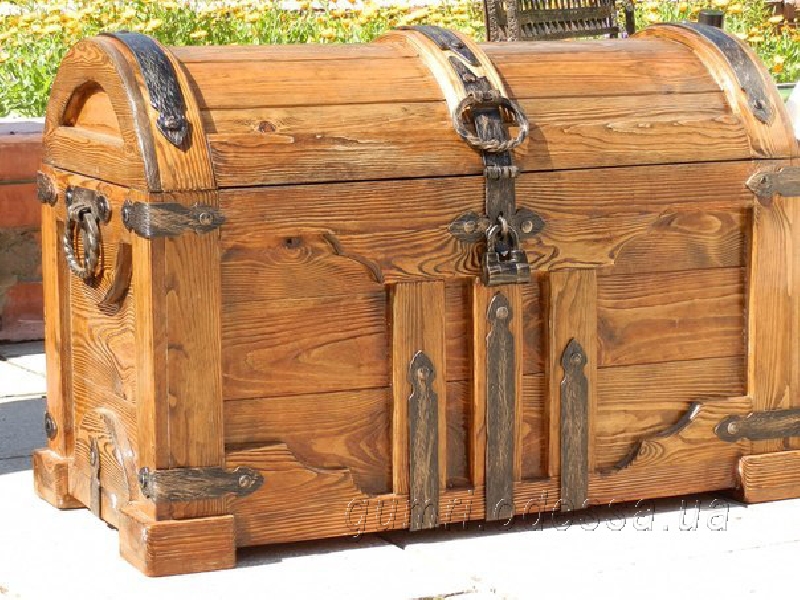 Что хранит бабушкин сундук?
«Чем дальше в будущее  входим,
   Тем больше прошлым дорожим.
И в старом красоту находим,
   Хоть новому принадлежим».
.
В заветный бабушкин сундук Ты загляни, любимый внук:  Любая вещь из сундука –  Истории семьи строка.
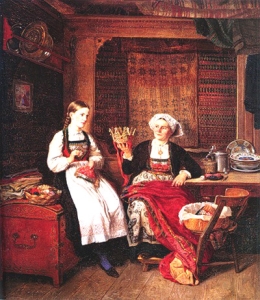 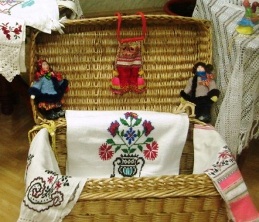 Секреты бабушкиного сундука
Старинная одежда: платки, кокошники, сарафаны,…
 Игрушки: самодельные тряпичные куклы
Музыкальные инструменты
 Фотографии
 Инструменты рукоделия: прялка, веретено, нитки,…
Кафтан - верхняя, преимущественно мужская одежда. Термин появился в русских письменных источниках в XV веке. В XVI—XVII веках им обозначали мужскую комнатную и уличную одежду.
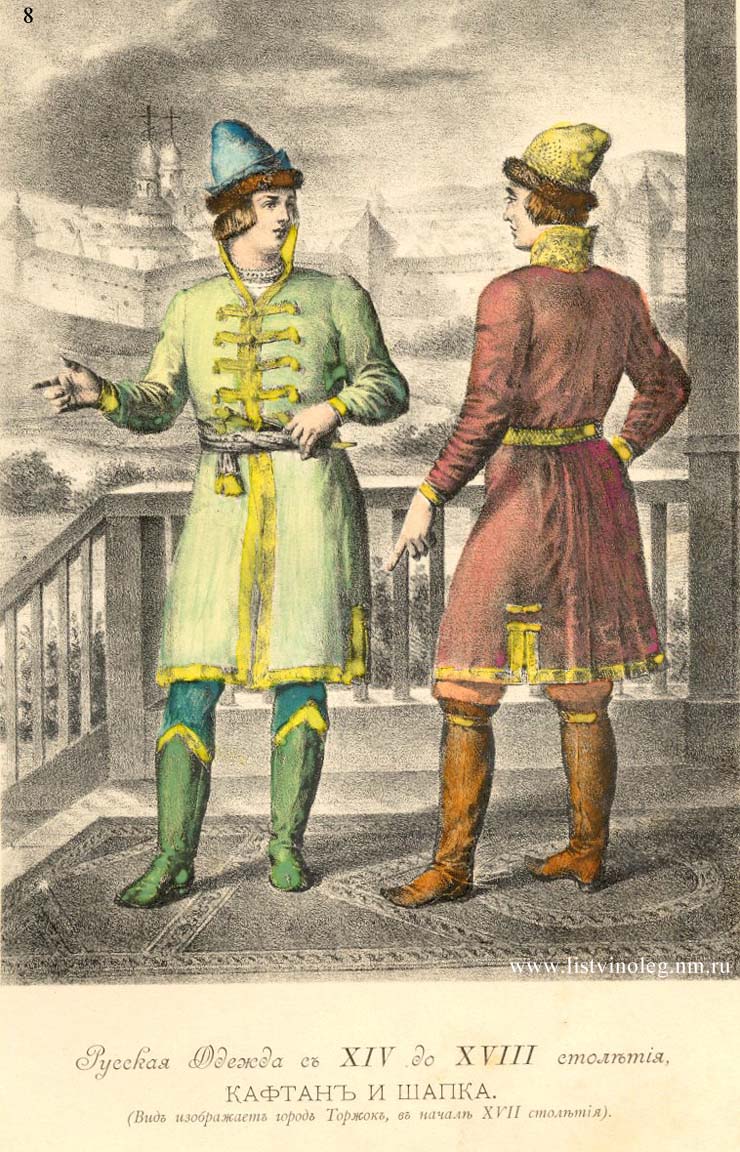 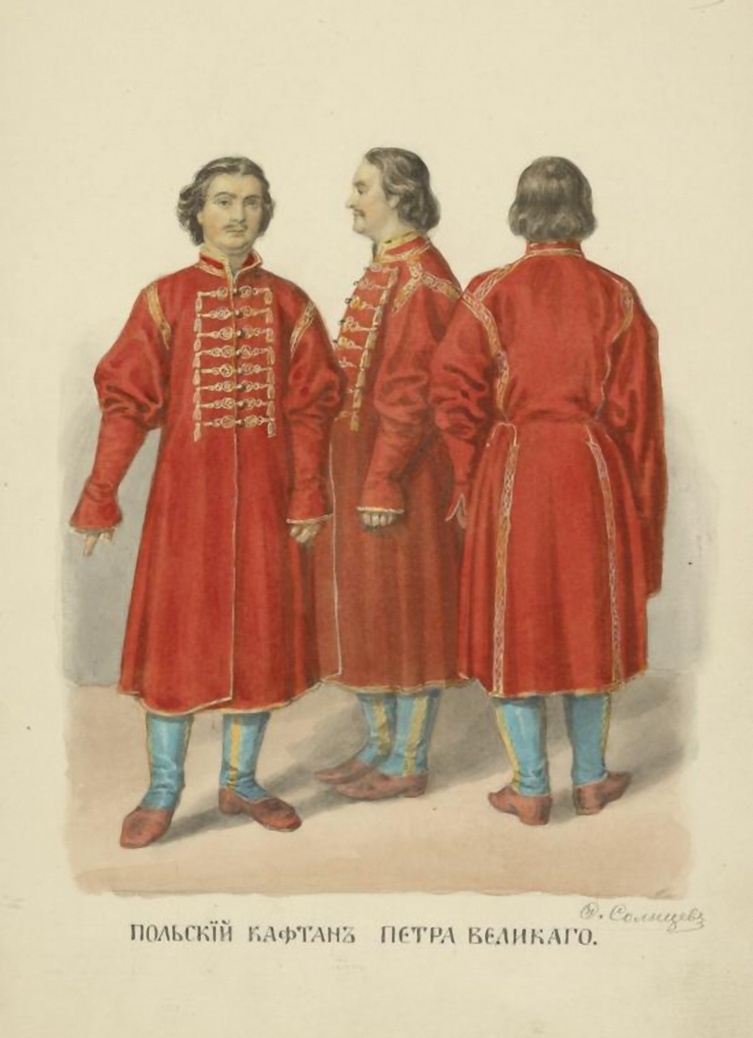 Позже появились и женские кафтаны
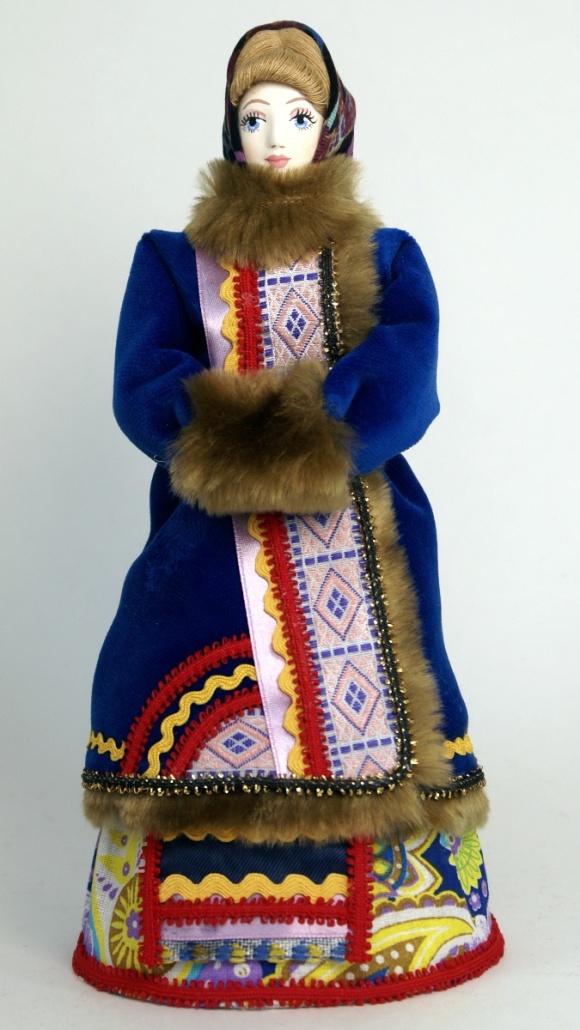 Сарафан - народная женская одежда в виде платья без рукавов. Сарафаны различались по тканям и покрою. Сарафаны носились в Центральной и Восточной Европе
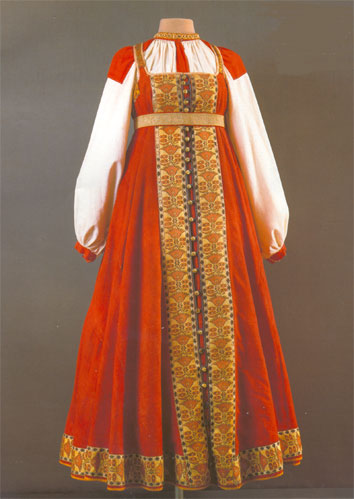 Головной убор женщин-платок
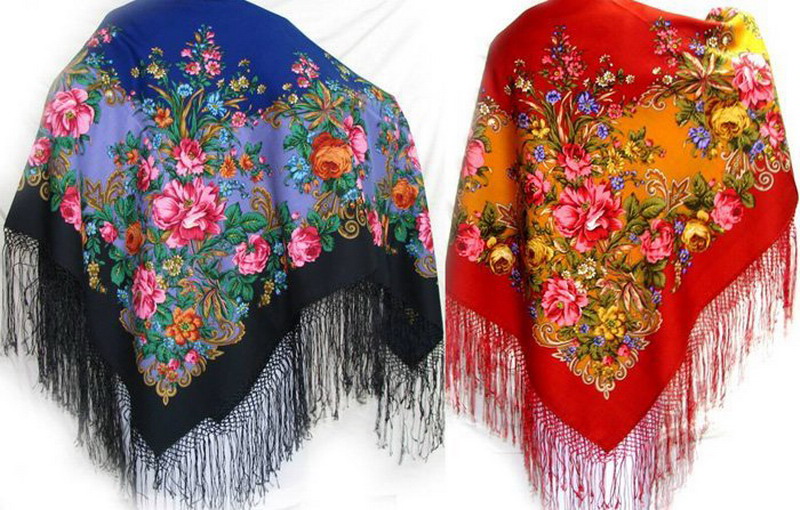 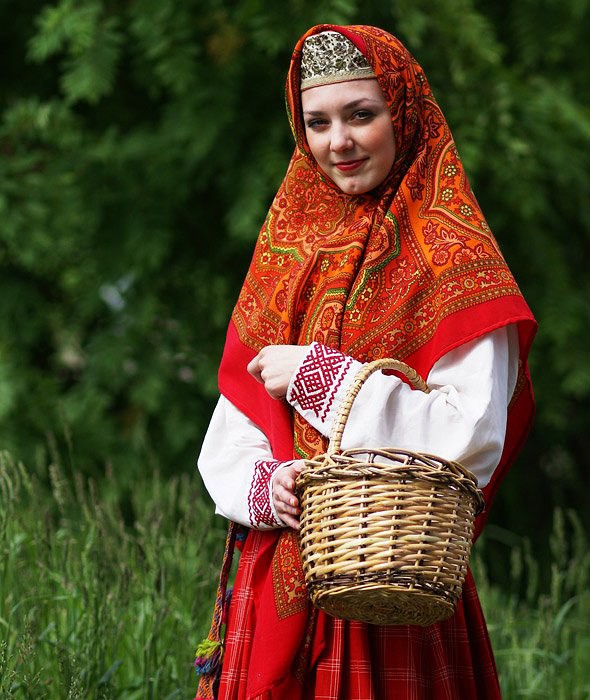 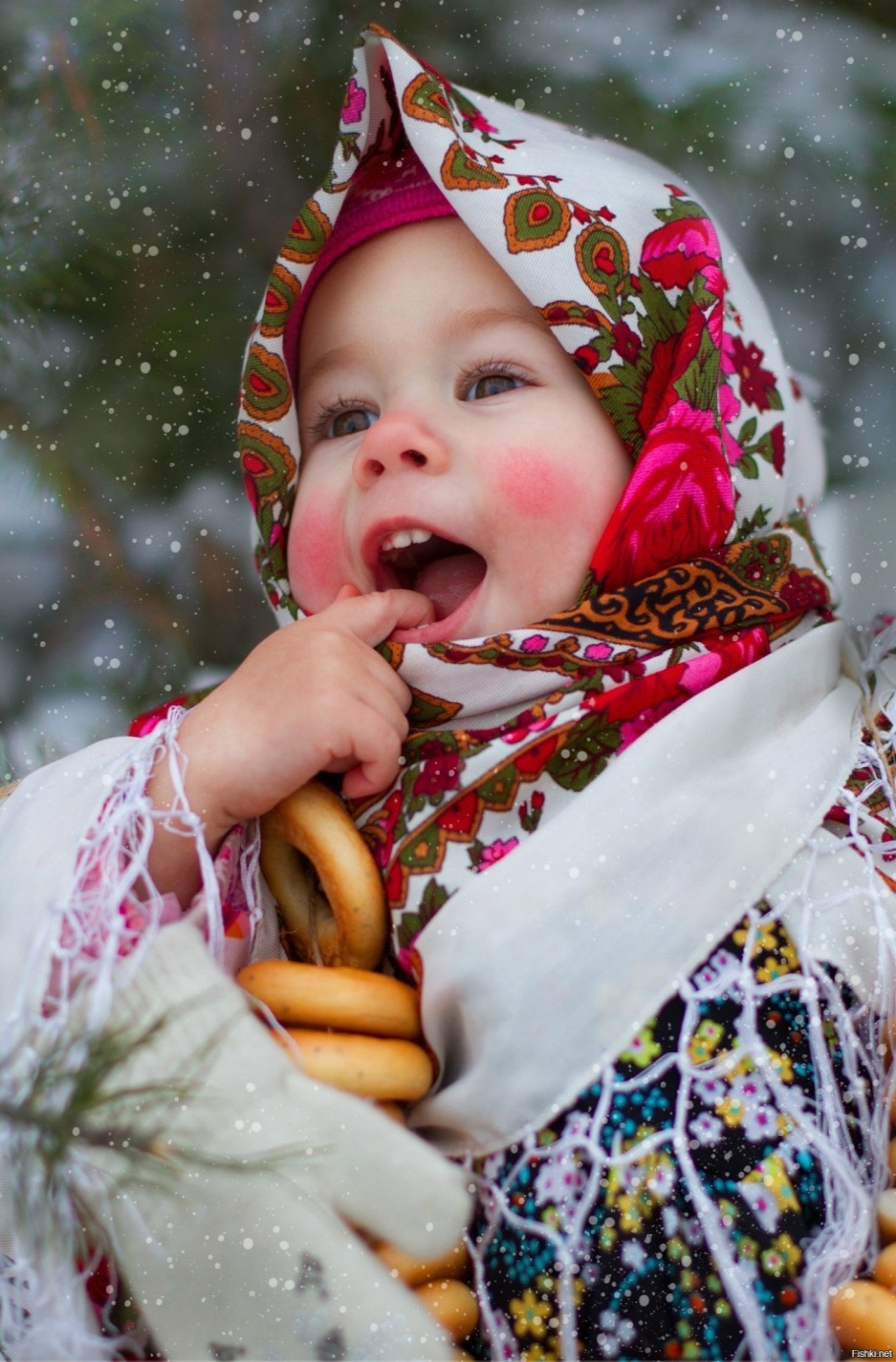 Рушник-узкое, богато декорированное полотнище домашнего производства.
Куклы из бабушкиного сундука
Музыкальные инструменты наших предков
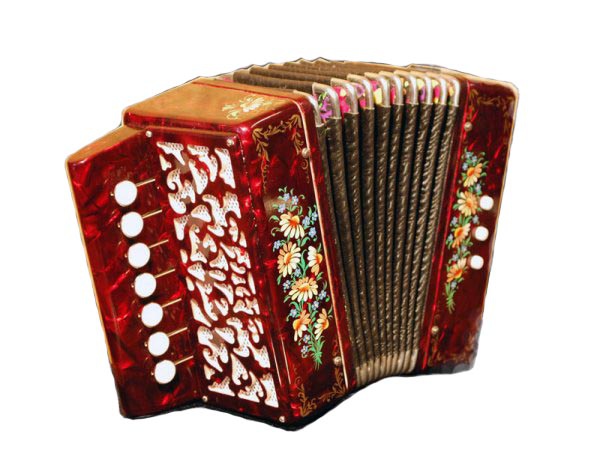 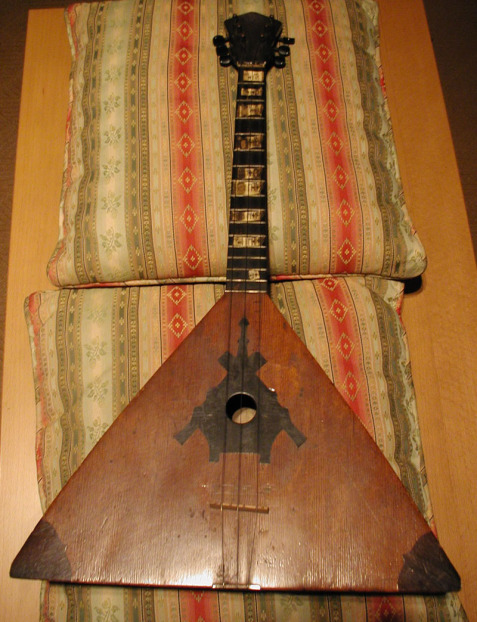 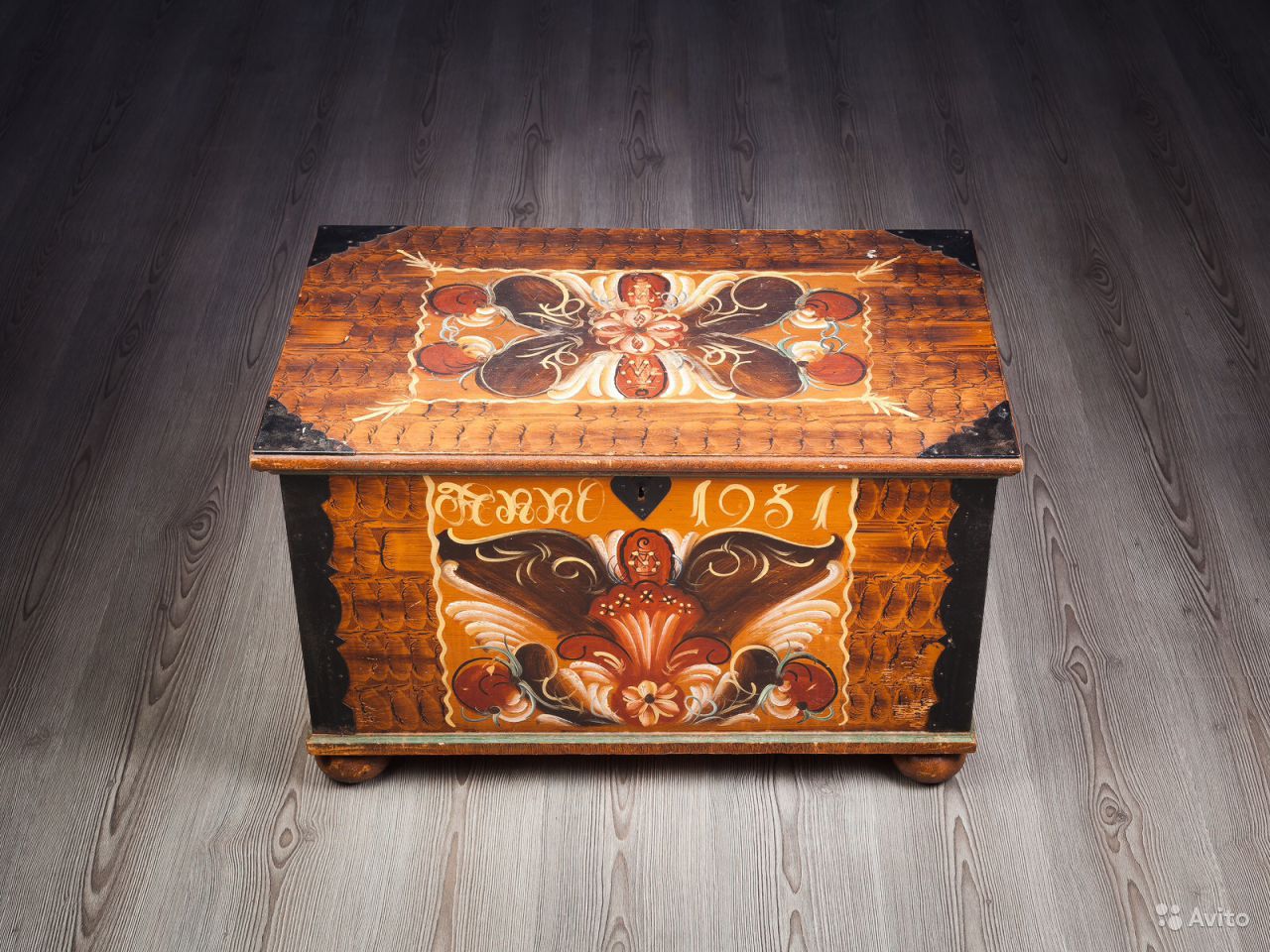 Спасибо за внимание